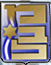 סמינר כלכלה גלובלית בהובלת מר דוד ברודט
ערן קמין
ינואר 2018
מטרת הסמינר
להכיר את מקומה של הכלכלה הישראלית במרחב הכלכלי הגלובלי ואת ההשלכות של המתרחש בכלכלה הגלובלית על הכלכלה הישראלית


•	התהליך הכלכלי הגלובלי לאורך השנים.
•	מאפייני הגלובליזציה.
•	ישראל והגלובליזציה.
•	המדיניות המסחרית הבינלאומית כולל ישראל.
•	 הטכנולוגיה ותעשיית ההייטק.
•	כלכלת ה הגירה והשפעתה הגלובלית
•	האסטרטגיה הסינית בכלכלה הגלובלית. 
•	ארגונים כלכליים בינ"ל
•	משמעויות הצרכנות הרשתית הגלובלית.
•	מרכיבים כלכליים בתפיסת הביטחון הישראלי בעידן הגלובלי.
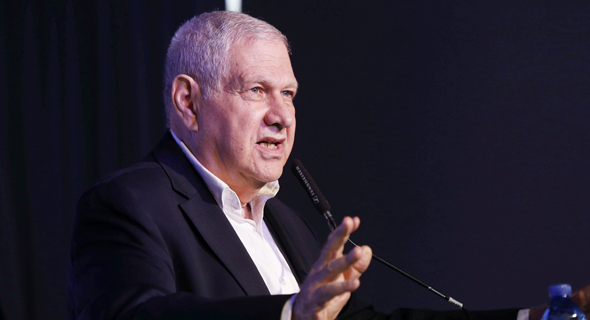 מר דוד ברודט:
בעל תואר ראשון בכלכלה ומדע המדינה ותואר שני בכלכלה, מהאוניברסיטה העברית בירושלים. בין תפקידיו הציבוריים: הממונה על התקציבים ומנכ"ל משרד האוצר. כיהן  כיו"ר דירקטוריון בנק מזרחי וכיום יו"ר דירקטוריון בנק לאומי
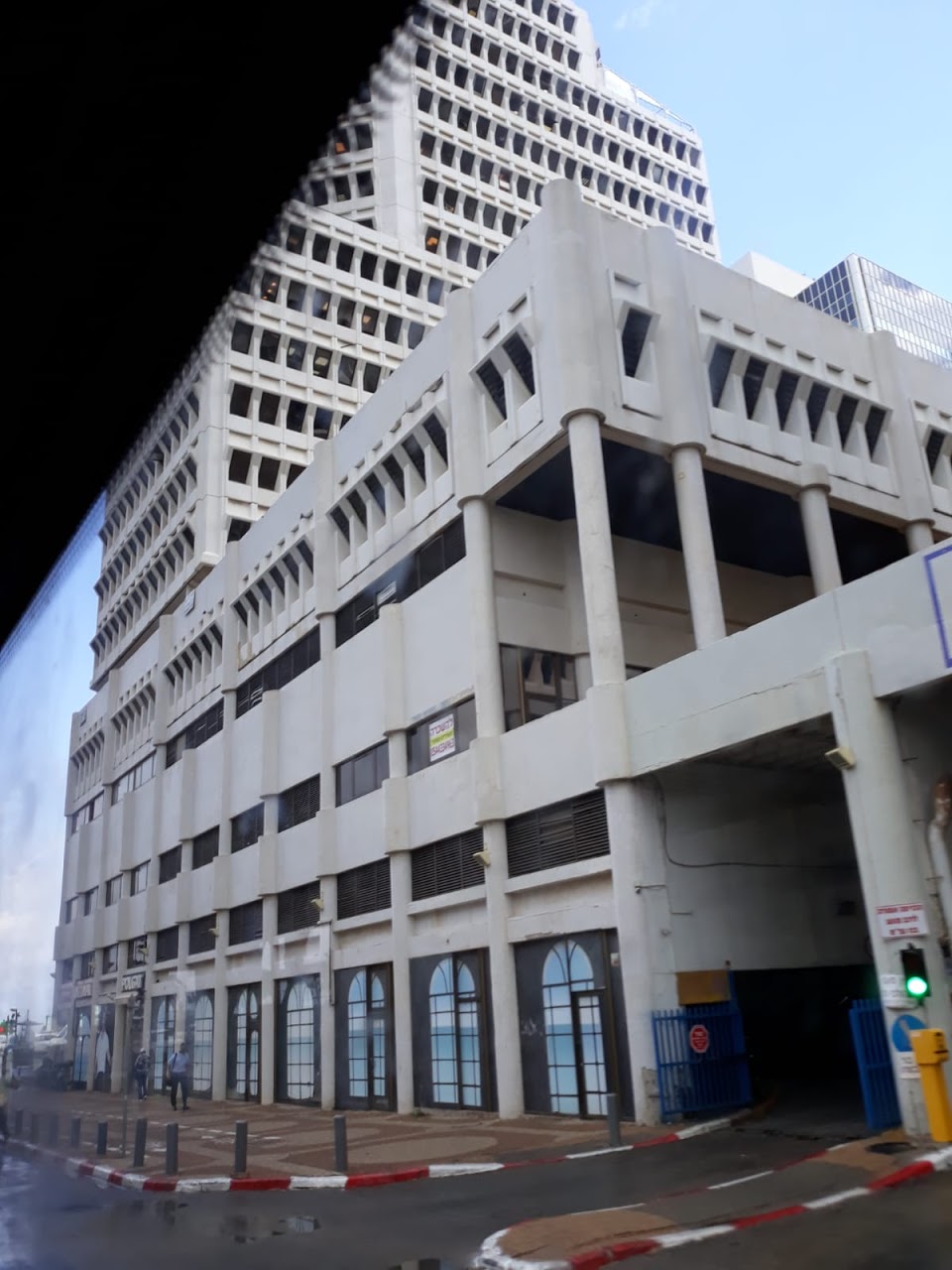 בית התאחדות התעשיינים
רחוב המרד 29 תל אביב
במרכז תל אביב – רחוב המרד 29 

חדר הישיבות של התאחדות התעשיינים 

אכסניה רלבנטית לסמינר
בכירות 
עמידה בזמנים
אין חניה
תכנית הסמינר – היום הראשון
( 8.4.19 )
תכנית הסמינר – היום השני
(10.4.19)
תכנית הסמינר – היום השלישי 
( 11.4.19 )
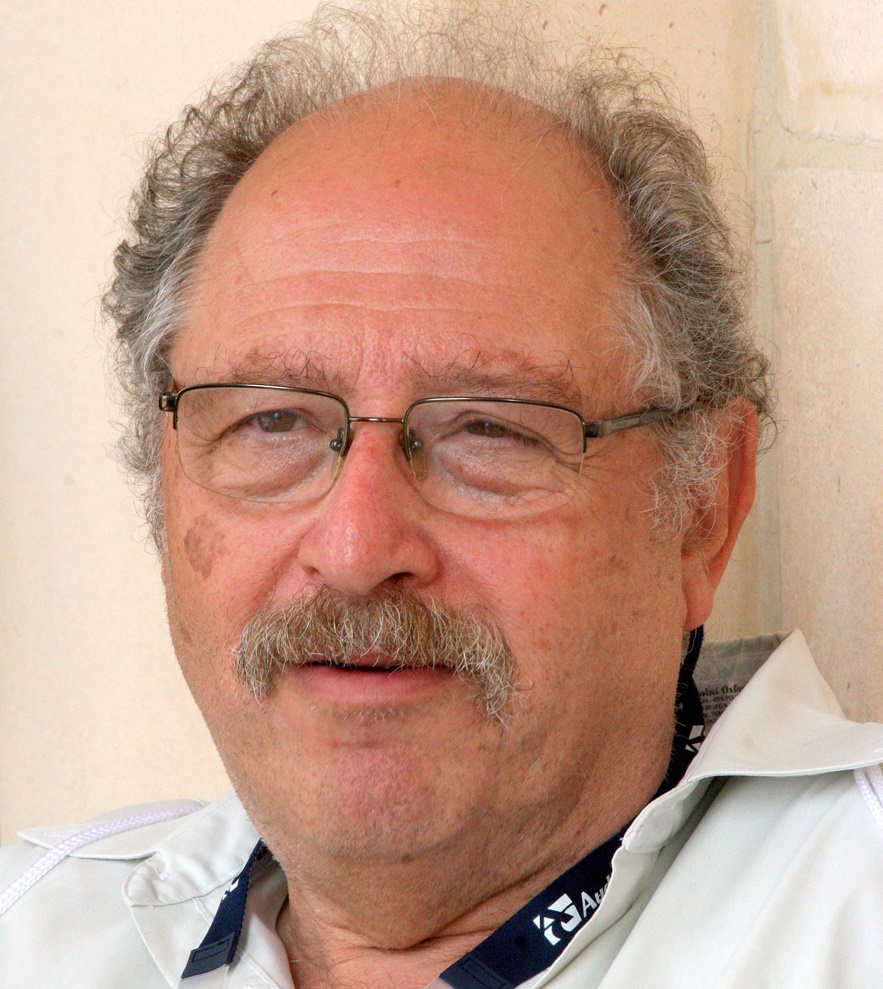 ד"ר יוסי ורדי: 
הינו איש עסקים, יזם ומשקיע היי טק ישראלי. ורדי הינו אחד מהמשקיעים הבולטים בתחום האינטרנט בישראל, הוא השקיע עד כה ביותר מ-50 חברות אינטרנט צעירות אשר נמכרו או הונפקו. לאחרונה אחראי ורדי על ארגון כנסי היי טק בישראל בשם גראז' גיקס המארחים בכירים בינלאומים מתחום ההיי טק.
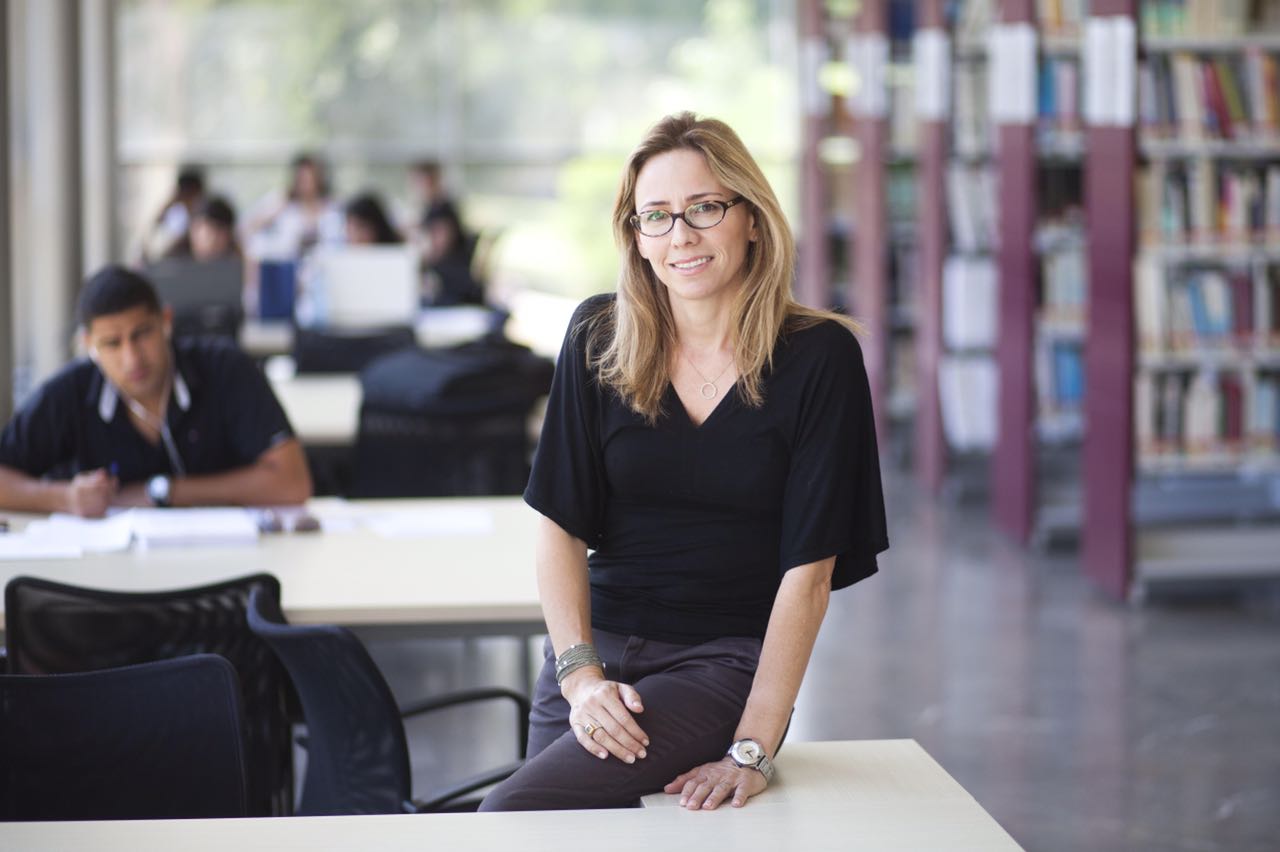 פרופסור קארין אמית: 
ראש תכנית ה MA  בהגירה ושילוב חברתי, במחלקה למנהל עסקים במרכז האקדמי רופין. עוסקת בחקר הגירה משני כוונים מרכזיים: האחד, השתלבות חברתית וכלכלית של מהגרים תוך התמקדות בסוגיות הנוגעות לזהות, אתניות, רווחה סובייקטיבית לצד פרמטרים כלכליים וארגוניים הנוגעים להשתלבות בשוק העבודה. השני, תהליך קבלת ההחלטה להגר ומניעי ההגירה עם דגש על רשתות חברתיות ומנהיגות.
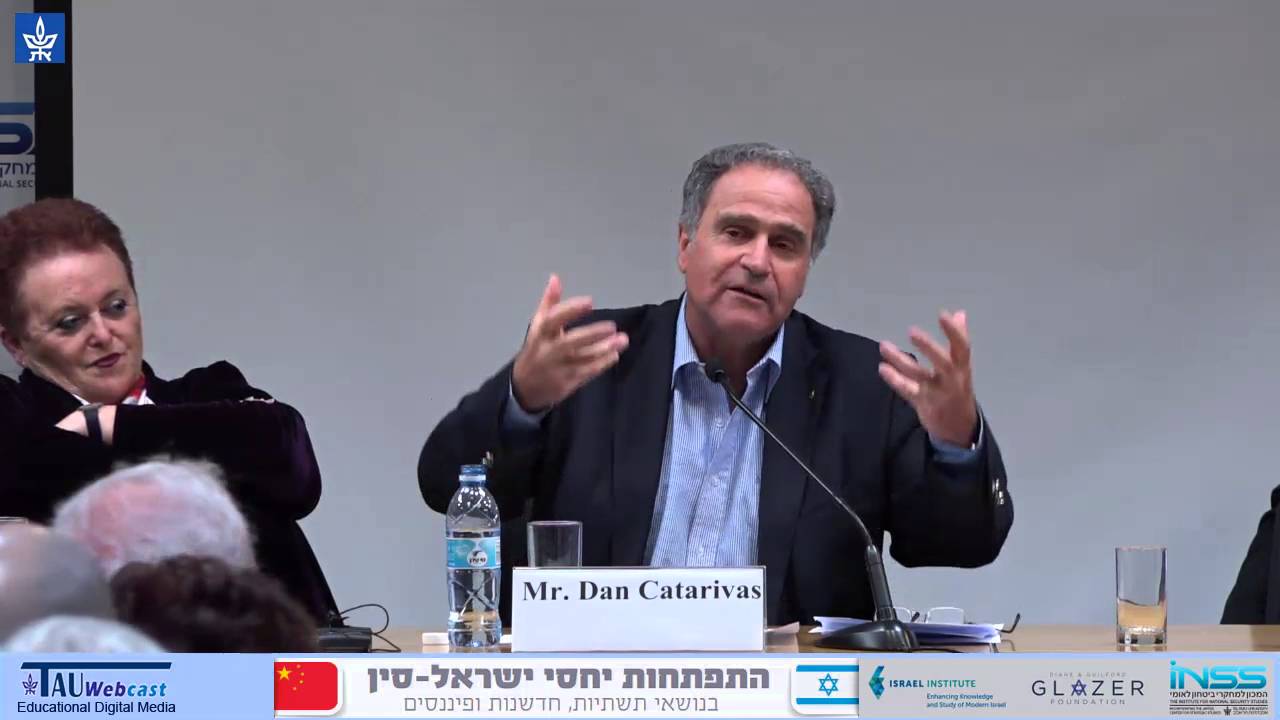 מר דני קטריבס: 
ראש אגף סחר חוץ וקשרים בינלאומיים בהתאחדות התעשיינים, ומנהל קשרי החוץ של לשכת התיאום של הארגונים הכלכליים. לפני כן שירת מר קטריבס בשירות הממשלה כ- 25 שנה, ובמהלך שנים אלו מילא תפקידים שונים, בהם: סמנכ"ל משרד האוצר וממונה על האגף הבינלאומי ורשות ההשקעות;  מנהל מחלקת מז"ת וצפון אפריקה במנהל לסחר חוץ במשרד התמ"ת
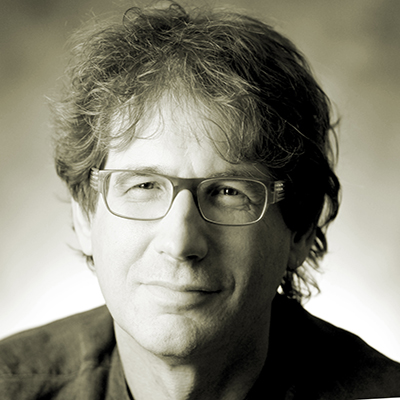 מר נעם מנלה: 
חוקר השפעת הטכנולוגיה והרשתות החברתיות על אנשים וארגונים. מרצה לתואר שני במנהל עסקים במכללה למנהל כמומחה בתחומו ומלווה ארגונים מובילים בישראל במעבר לחשיבה המתאימה לעידן המחובר והטכנולוגי.
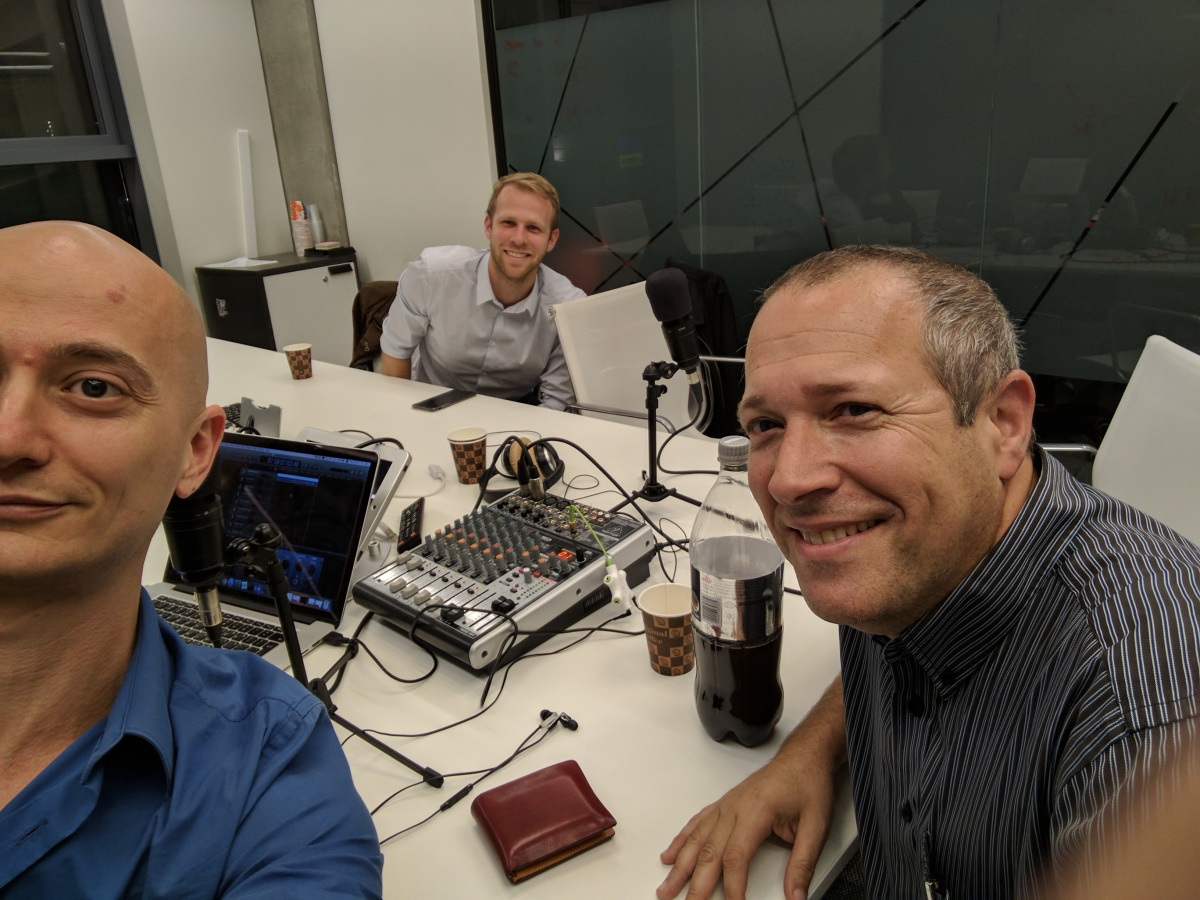 אילן מאור: 
מנכ"ל (ישראל) של חברת SHENG-BDO Ziv Haft מוביל את פעילות החברה בתחומים מוטי הטכנולוגיה. קודם להצטרפותו לחברה, שימש אילן כמנהל מחלקה כלכלית ג' במשרד החוץ, המופקדת על פיתוח קשרי הכלכלה והמסחר עם מדינות אסיה, פאסיפיק, רוסיה וחבר העמים
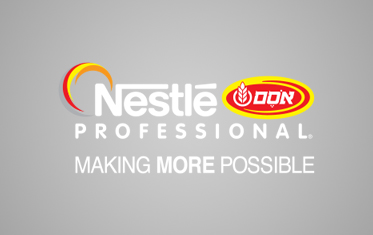 אסם נסטלה: 
אסם נסטלה פרופשיונל משלבת חשיבה גלובלית עם הבנה של צרכי השוק הישראלי. אנו שואבים ידע, ניסיון ומומחיות המסתמכים על משאבי מחקר בינלאומיים. היותנו חלק מחברת המזון והמשקאות הגדולה בעולם מאפשרת לנו להביא לעסק שלך פתרונות מדויקים היכולים לסייע לך לעמוד באתגרים הניצבים בדרך לניהול עסק מצליח.

Making More Possible With Our Customers- זאת האסטרטגיה שלנו!
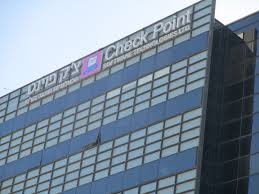 צ'ק פוינט:
חברה ישראלית העוסקת בפיתוח תוכנה לאבטחת מידע, אבטחת רשתות ומחשבים, מכשירים ניידים וענן וידועה בעיקר בפיתוח תוכנות חומת אש, VPN, ואבטחה מתקדמת בפני איומי סייבר.
נכון לשנת 2018, החברה מעסיקה כ-4,600 עובדים ב-42 מדינות ברחבי העולם. משרדיה הראשיים נמצאים בתל אביב ובסן קרלוס. לחברה מרכזי פיתוח נוספים בארצות הברית, בשוודיה ובבלארוס.
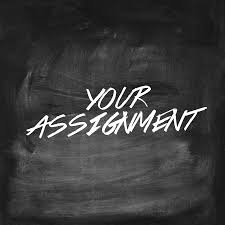 נושאים לעבודת גמר: 

התפתחות הארגונים הבינלאומיים בתהליך הגלובלי
הגנת הסביבה – הדילמות של הגלובליזציה
תנועות התנגדות לגלובליזציה
ההגירה והגלובליזציה
שוק ההון
השינויים במשק האנרגיה בתהליך הגלובלי 
דת ותרבות בתהליך הגלובלי
הרשתות החברתיות, הצרכניות והבינלאומיות
הגלובליזציה במזרח הרחוק
הגלובליזציה במזרח התיכון
הגלובליזציה באפריקה